Espace:
Fait par, 
Nathan Gosselin
8 Constellations:
Balance:       Bélier:                   Cancer:                Gémeau:               Poisson:              Sagittaire:               Taureau:       verseau:
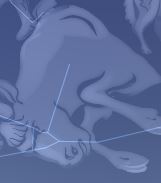 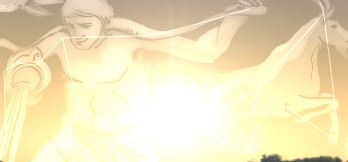 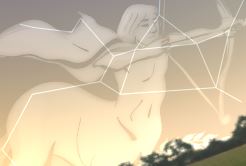 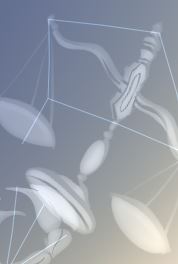 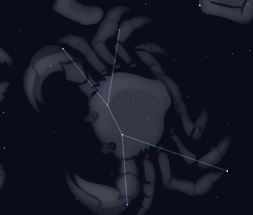 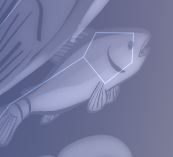 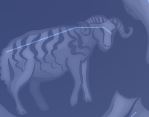 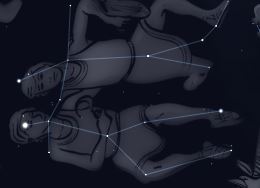 8 Planètes:
Terre:            Jupiter:        Mars:          Mercure:        Neptune:   Saturne:       Uranus:        Vénus:
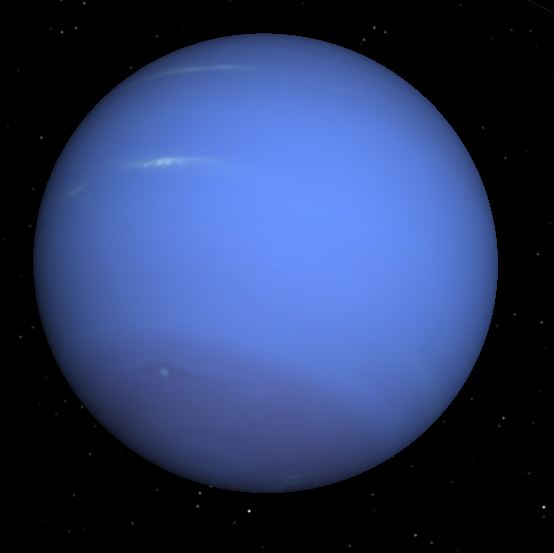 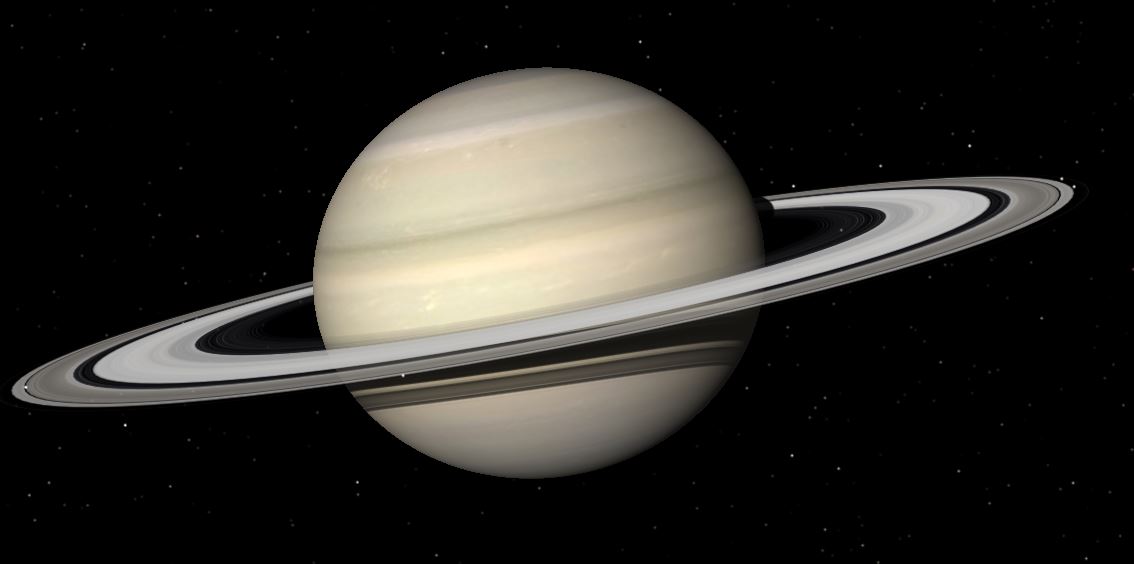 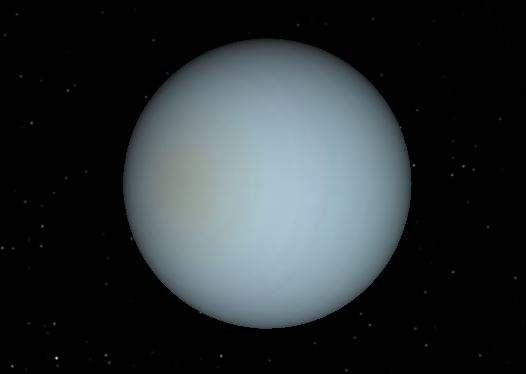 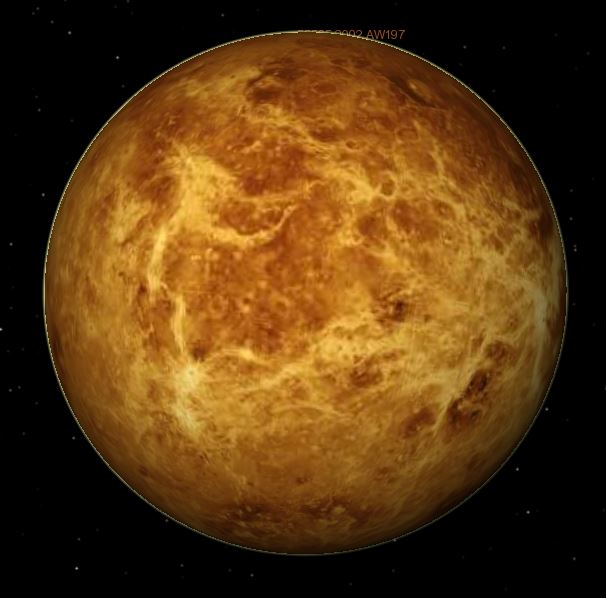 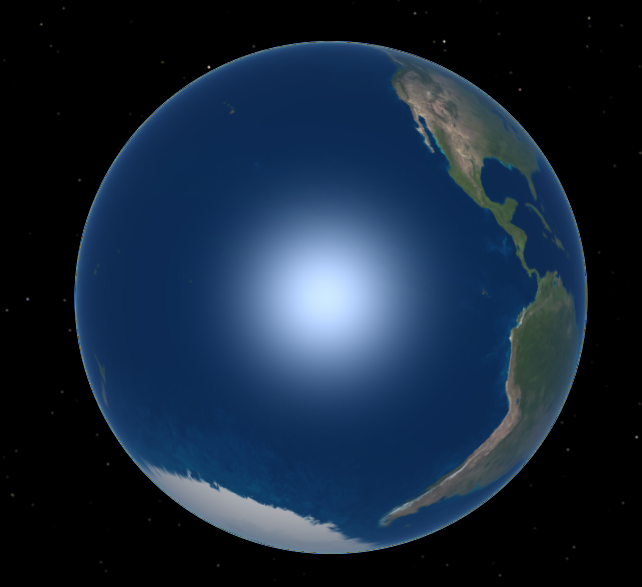 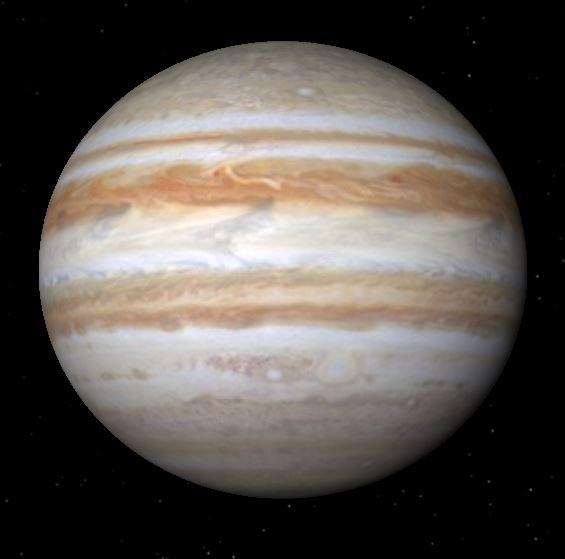 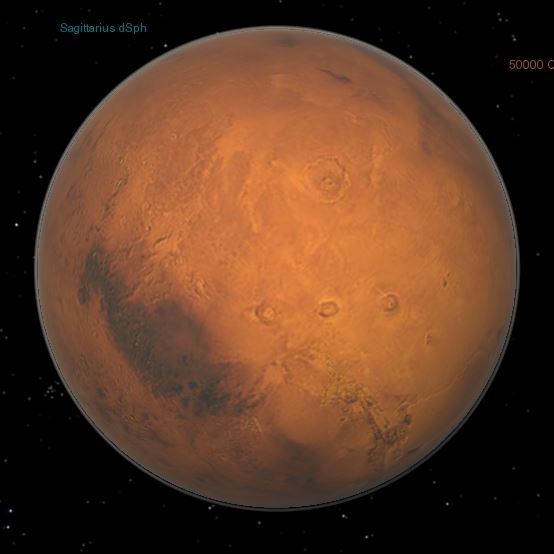 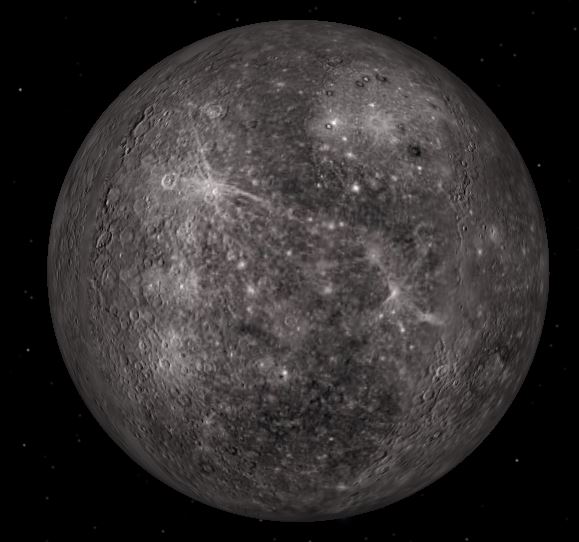 3 Lunes:
Io:                                   Titan:                      Triton:
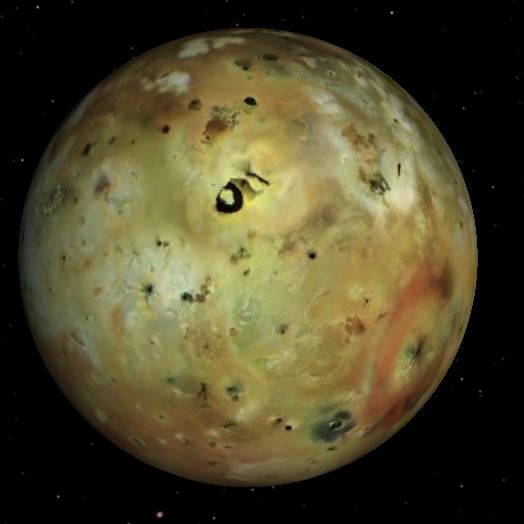 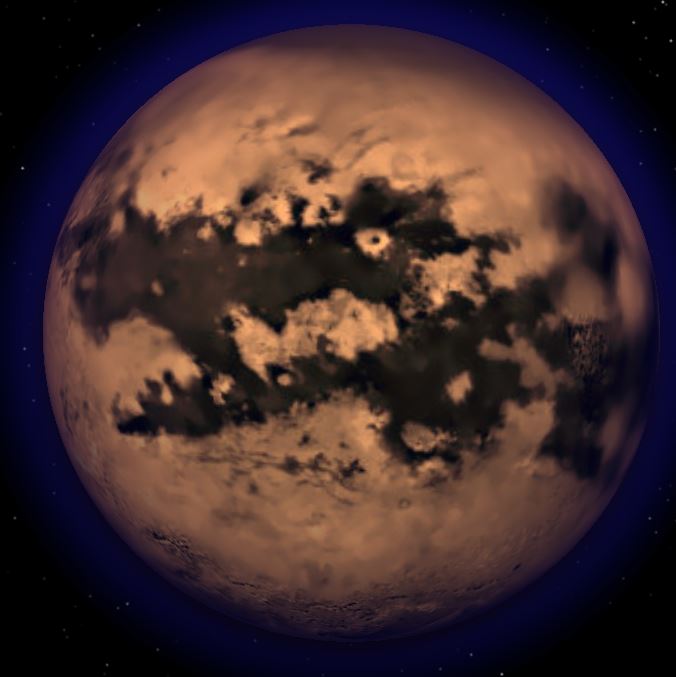 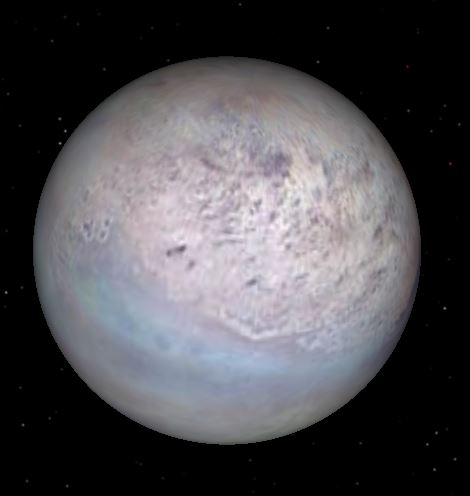 1 Sonde Spatiale:
ISS:
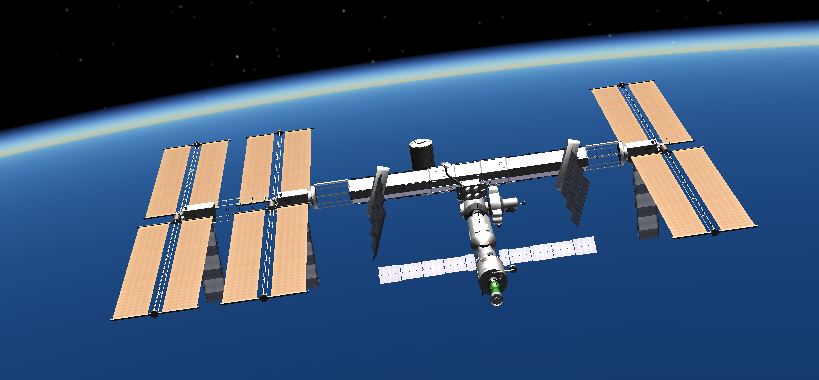